RÜŞVET VE YOLSUZLUK EĞİTİMİ
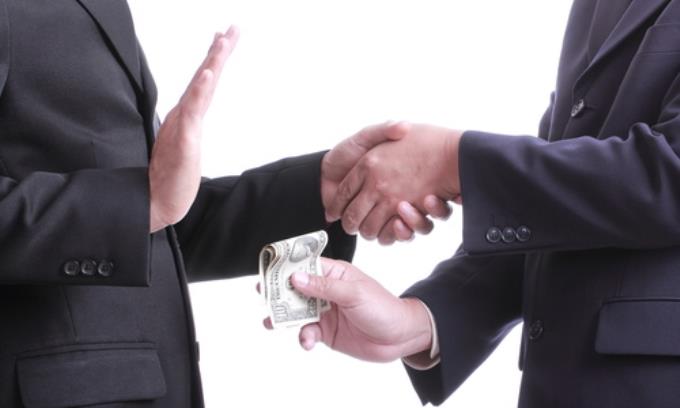 Hazırlayan: Arzu Köker
RÜŞVET NEDİR
Rüşvet, bir kişiye veya kuruma haksız avantaj sağlamak veya bir işi hızlandırmak amacıyla, genellikle finansal veya malî değeri olan bir teklif veya ödeme yapmaktır. Rüşvet, genellikle karşılığında kişilerin yetki ve gücü kötüye kullanarak yasadışı veya etik dışı işlemler yapmasını sağlamayı amaçlar.

Rüşvet, birçok farklı şekilde gerçekleştirilebilir. Örneğin, bir kişi veya şirket, kamu görevlisine veya bir işletmenin çalışanına maddi değeri olan bir hediye, para, mal veya diğer avantajlar sunabilir. Bu tür ödemeler, kişilerin adil ve dürüst kararlar vermek yerine kendi çıkarlarına veya başkalarının çıkarlarına hizmet etmelerini teşvik etmeyi amaçlar.

Rüşvet, birçok ülkede yasa dışıdır ve hukuki yaptırımlara tabidir. Ayrıca, etik dışı kabul edilen bir davranıştır ve kurumsal itibarın zarar görmesine, adaletin ve eşitliğin bozulmasına ve güvenin sarsılmasına yol açar.

Rüşvetle mücadele etmek, yolsuzluğu önlemek ve adil bir iş ortamı sağlamak için hukuki önlemler, etik standartlar, kurumsal politikalar ve eğitimler gereklidir. Aynı zamanda, toplumun bilinçlenmesi ve şeffaflığın sağlanması da rüşvetin önlenmesinde önemli rol oynar.
YOLSUZLUK NEDİR
Yolsuzluk, güvenilirlik, dürüstlük ve etik değerlerin ihlal edildiği, yetkililerin veya kişilerin resmi görevlerini kötüye kullanarak, haksız kazanç elde etmeyi amaçlayan bir davranıştır. Yolsuzluk, kamu veya özel sektörde, farklı düzeylerde ve çeşitli şekillerde gerçekleşebilir.
Yolsuzluk, çeşitli biçimlerde ortaya çıkabilir. Örneğin:
Rüşvet: Kişilerin maddi değeri olan bir teklif veya ödeme yaparak yetkililerden veya diğer kişilerden haksız avantaj sağlaması.
İstismar ve Zimmete Geçirme: Bir kişinin veya kurumun sahip olduğu kaynakları haksız bir şekilde kullanarak veya kendi çıkarlarına zimmetine geçirerek haksız kazanç elde etmesi.
Nepotizm: Yetki ve görev verme süreçlerinde ayrıcalıklı muamele veya akrabalık ilişkilerine dayalı ayrımcılık yapılması.
Devlet Malının Kötüye Kullanılması: Kamu kaynaklarının, projelerin veya sözleşmelerin haksız bir şekilde kullanılması veya kötüye kullanılması.
Para Aklama: İllegal yollarla elde edilen paraların, yasal görünüm kazandırılarak yasal bir kaynağa dönüştürülmesi.
.
Yolsuzluk, hukuki açıdan suç olarak kabul edilir ve birçok ülkede yasal yaptırımlara tabidir. Ayrıca, yolsuzluk toplumda güvensizlik, adaletsizlik ve eşitsizlik duygusu yaratır, kamu kaynaklarının israfına ve ekonomik büyümeyi olumsuz etkileyebilir. Yolsuzlukla mücadele, hukuki önlemler, etik standartlar, şeffaflık ve hesap verebilirlik önlemleri ile birlikte toplumun bilinçlendirilmesi ve katılımını gerektirir
RÜŞVET VE YOLSUZLUKLA MÜCADELE İÇİN KURUMLAR NELER YAPMALIDIR?
Rüşvet ve yolsuzlukla mücadele etmek, şirketler için önemli bir 
konudur. Aşağıda, firmaların rüşvet ve yolsuzlukla başa çıkmak için uygulayabileceği bazı önlemler bulunmaktadır:
Etik Standartları Belirleme: Şirketler, etik değerlerini açıkça belirleyen bir etik kod veya politika oluşturmalıdır. Bu belge, çalışanlara, yöneticilere ve tedarikçilere doğru ve dürüst davranmayı vurgulamalıdır.
Eğitim ve Farkındalık: Şirketler, çalışanları rüşvet ve yolsuzluk konusunda eğitim vermelidir. Bu eğitimler, rüşvetin ne olduğunu, yolsuzluk belirtilerini tanımayı, riskli durumlarla nasıl başa çıkılacağını ve şirket politikalarını içermelidir.
İç Kontroller ve Denetimler: Şirketler, iç kontrolleri güçlendirmeli ve düzenli olarak denetim yapmalıdır. Bu, iş süreçlerini gözden geçirme, mali kayıtların doğruluğunu sağlama ve potansiyel yolsuzluk veya rüşvet olaylarını tespit etme sürecini içerir
İhbar Hattı: Şirketler, çalışanlar ve diğer ilgili taraflar için güvenli ve anonim bir ihbar hattı sağlamalıdır. Bu, rüşvet veya yolsuzlukla ilgili şüphelerin raporlanmasını teşvik eder ve şirketin bu tür durumları soruşturmasına yardımcı olur.
Tedarik Zinciri Yönetimi: Şirketler, tedarik zinciri boyunca rüşvet ve yolsuzluk risklerini yönetmeye odaklanmalıdır. Tedarikçilerin ve iş ortaklarının etik standartlarına uymalarını talep etmeli ve risk değerlendirmeleri yapmalıdır.
Kurumsal İtibar ve Sorumluluk: 
    Şirketler, toplumda itibarlarını korumak için etik iş uygulamalarını benimsemeli ve sürdürülebilirlik ve sosyal sorumluluk ilkelerine uygun hareket etmelidir.
İşbirliği ve Paydaşlarla İletişim: Şirketler, yetkililerle, sivil toplum kuruluşlarıyla ve diğer paydaşlarla işbirliği yapmalı ve rüşvet ve yolsuzlukla mücadele konusunda bilgi ve deneyim paylaşımı yapmalıdır.
Sonuç itibari ile ülkemizin geleceği ve daha refah bir toplum için rüşvet ve yolsuzluğu önleme her bireyin görevidir. Etik bir toplum oluşturma ve de kamu kaynaklarını verimli kullanma, toplumsal adaleti sağlama yarınlarımız için elzemdir.